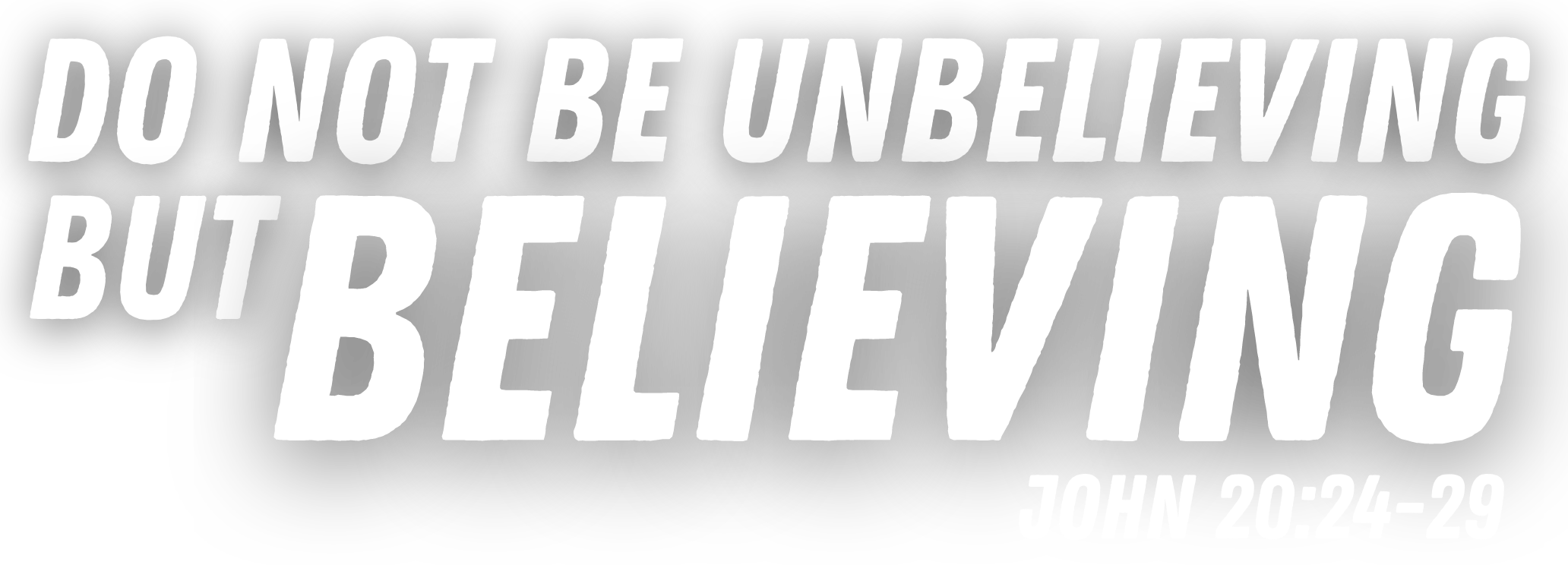 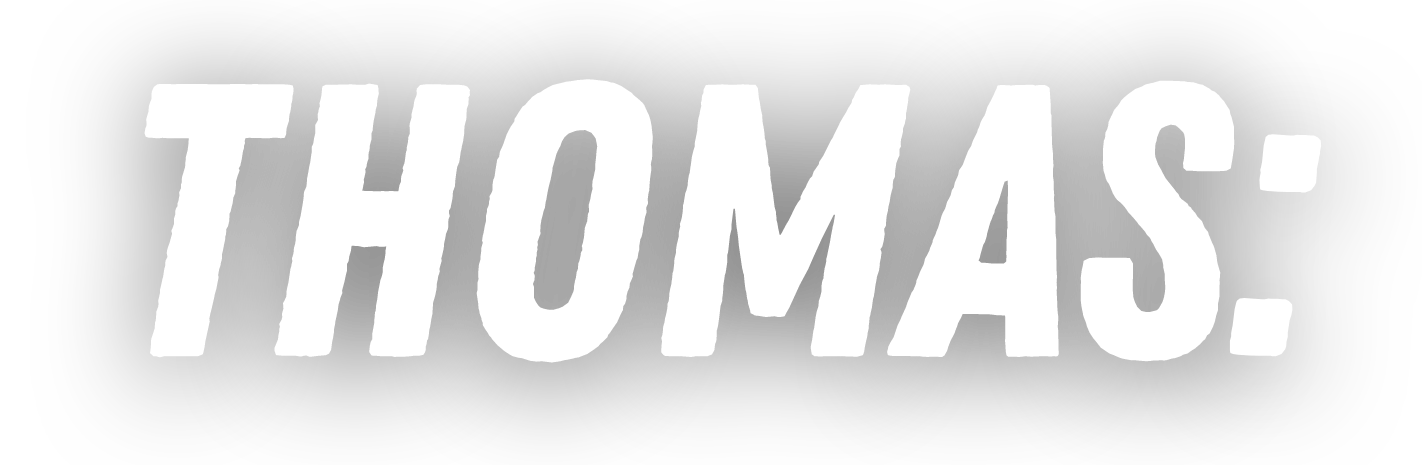 The Courageous Pessimist
John 11:16
The Honest Inquirer
John 14:5
The Sincere Skeptic
John 20:24-29
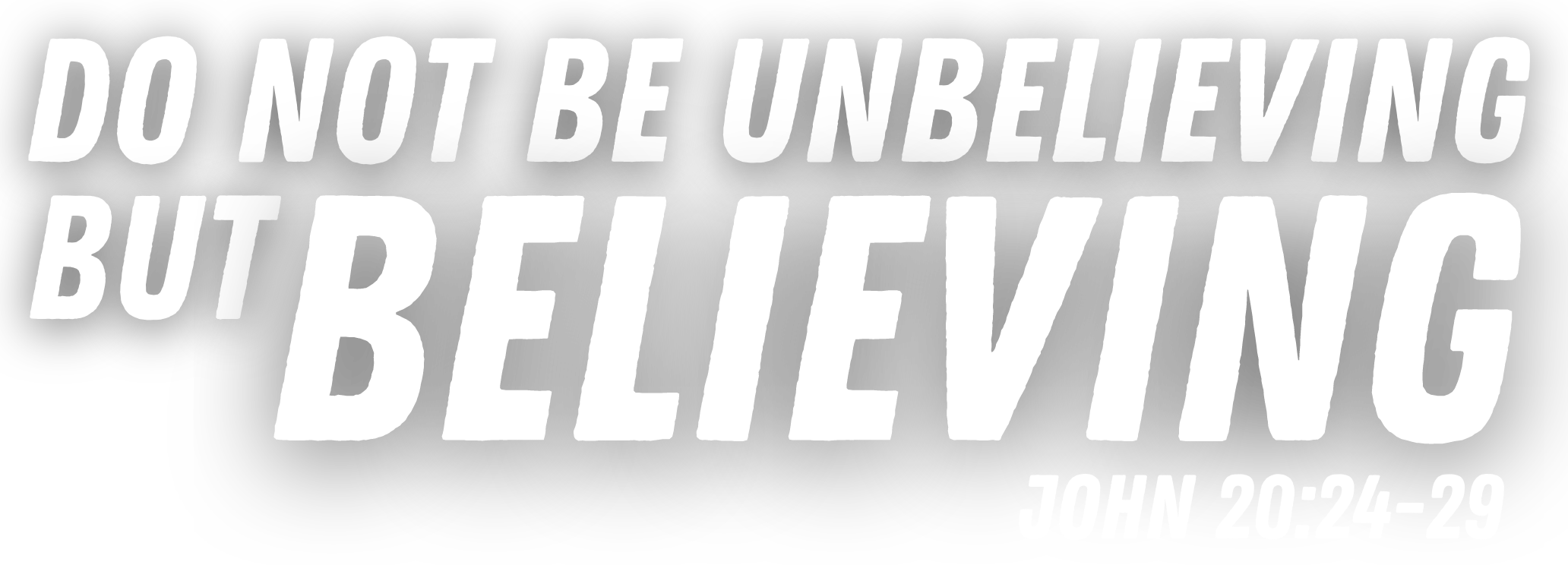 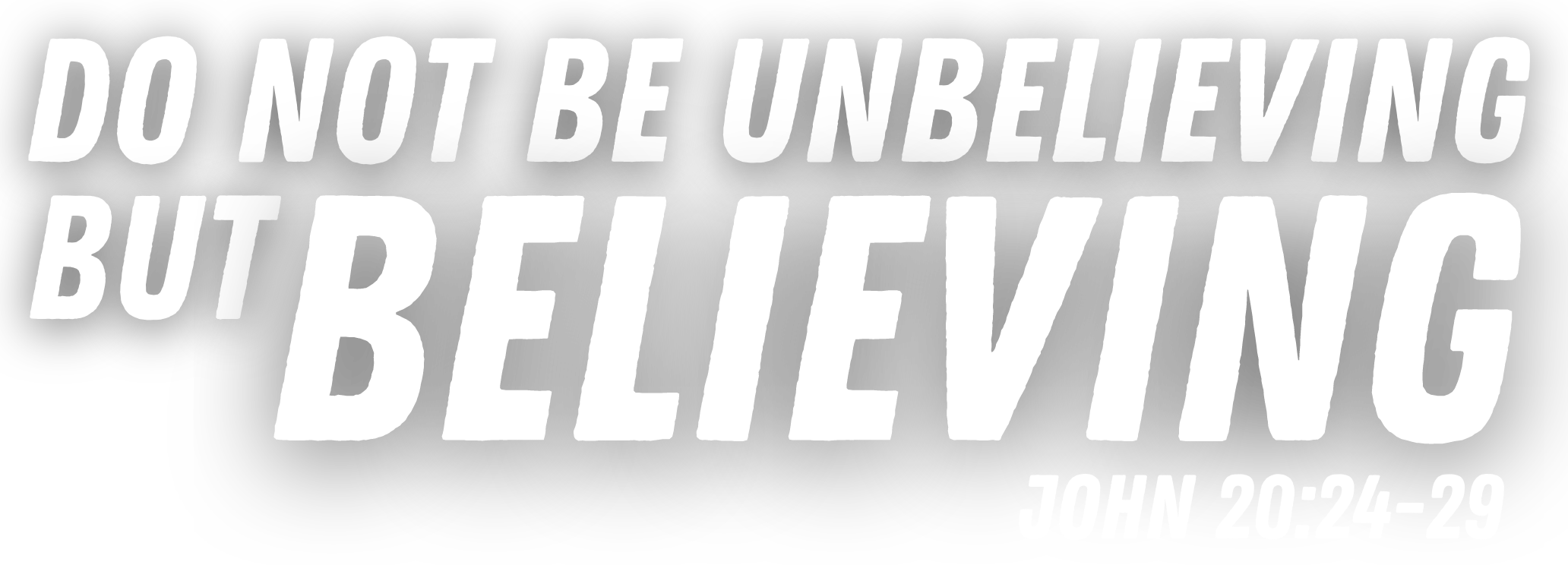 True Faith is Based in Evidence
Hebrews 11:1; Romans 10:17
True Faith’s Skepticism is in Pursuit of Truth
Matt. 12:38-39; 2 Tim. 3:6-7; 2 Cor. 7:1
True Faith is a Choice
John 6:28-29, 44-45; Matt. 11:25-30
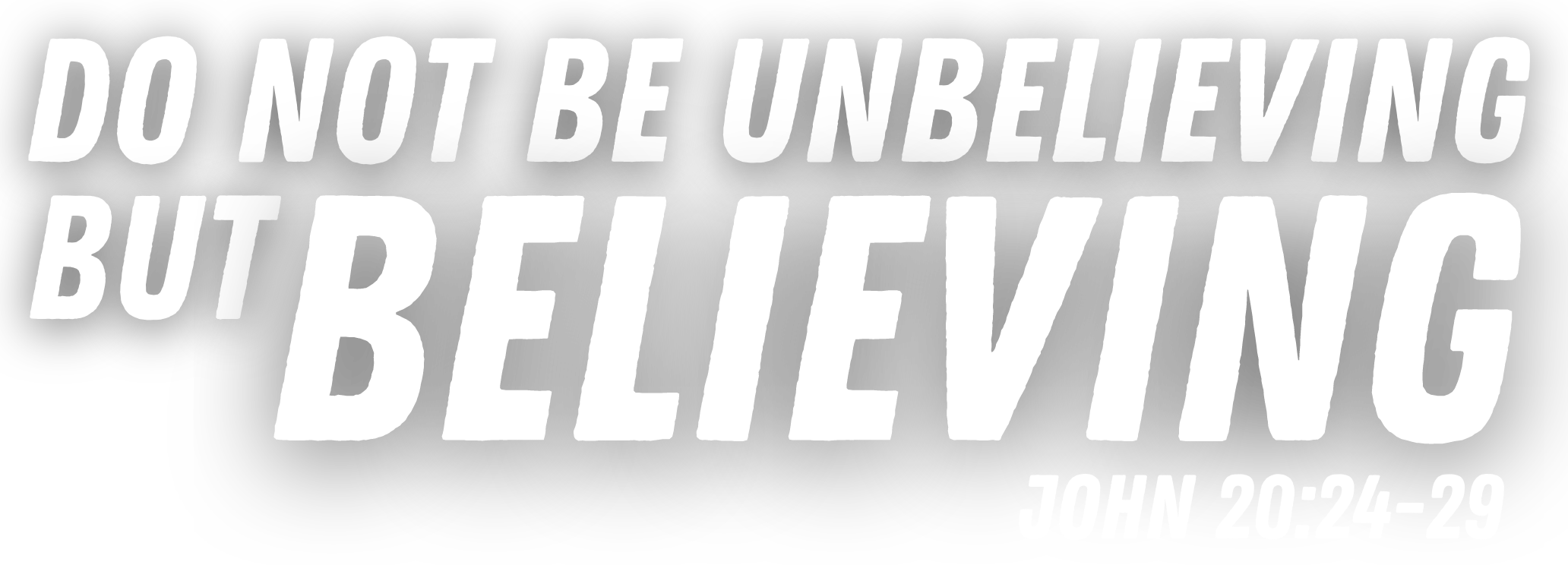